Açık Kaynak Kodlu İşletim Sistemi Yapısı
NBP126 Açık Kaynak İşletim Sistemi
Öğr.gör. Salih erdurucan
A.Ü. NMYO
1
İşletim Sistemi
İşletim sistemi, bilgisayar donanımının doğrudan denetimi ve yönetiminden, temel sistem işlemlerinden ve uygulama yazılımlarını çalıştırmaktan sorumlu olan sistem yazılımıdır. 
İşletim sistemi, üzerinde çalışan uygulamaların belleğe, disk ve diğer aygıtlara erişimini sağlamak, birden çok yazılım aynı anda çalıştığında kaynak yönetimini yürüterek birbirleri ile çakışmamalarını sağlamaktan sorumludur. 
Bir işletim sistemi, kavramsal olarak, üç grupta toplanabilecek bileşenlerden oluşur: kullanıcı ara yüzü (grafik kullanıcı ara yüzü veya komut satırı yorumlayıcısı ["kabuk" da denir] olabilir.), alt düzey sistem işlevleri ve bir çekirdek. 
Çekirdek, işletim sisteminin kalbidir. Adından da anlaşılabileceği gibi, "kabuk", çekirdeğin çevresini sararken, donanımla iletişim kurmak da çekirdeğin işidir. Kimi işletim sistemlerinde kabuk ve çekirdek tümüyle ayrı bileşenlerken, kimilerinde bu ayrım yalnızca kavramsaldır.
A.Ü. NMYO
2
Açık Kaynak Kodlu Yazılım
Açık kaynak yazılım (open-source software) veya açık kaynak kodlu yazılım, kaynak kodu isteyen herkese açık olan yazılımlardır. Bu tür yazılımların ayırt edici özelliği kullanıcıya değiştirme özgürlüğü sağlamasıdır. Açık kaynak kodlu yazılımlar, uyarlanabilir, sağlam, hızlı ve güvenlidir. 
Açık kaynak kod dünyası, yeni bir yazılım üretme biçimi, yeni iş modelleri sunmaktadır. Programcılar yazılımları geliştirirken kullandıkları programlama dilleriyle kaynak dosyaları oluştururlar. Daha sonra derlemeli dillerde (C, C++, Java, Pascal) bu dosyayı derleyerek çalıştırılabilir hale çevirirler. Açık kaynaklı yazılım savunucuları her üretilen ve dağıtılan programla birlikte kaynak kodunun da dağıtılmasını savunurlar. Bu sayede geliştirme esnasında ve ilerde yeni sürümlerin ortaya çıkması esnasında daha çok sayıda gözün süzgecinden geçmiş daha kaliteli bir yazılım çıktığını düşünürler. En iyi bilinen açık kaynak kodlu yazılımlar:
Linux,  
Open Office,  
GNU,  
Debian'dır
A.Ü. NMYO
3
GNU Genel Kamu Lisansı (GPL)
Kullanımda olan her yazılım üreticisinin haklarını ve kullanıcının haklarını korumaya yönelik bir lisans anlaşmasına sahiptir. Lisans anlaşması nesnenin kullanımı, geliştirilmesi, yeniden yapılandırılması, değiştirilmesi, alıntısının yapılabilmesi gibi hususları belirleyen düzenlemeler içerir. Böylece üreticinin izni olmadan çoğaltılamaz, değişiklik yapılamaz. Ancak açık kaynak kodlu (Özgür Yazılım 'Free Software') yazılımda istediğimiz gibi kopyalama yapabilir, yeniden dağıtabilir, hatta yeniden düzenleyebiliriz. 
Özgür yazılım anlaşmalarından en popüleri Genel Kamu Lisansı (GPL, General Public License)'dir.
1983 yılında MIT Üniversitesinden Richard Stallman özgür yazılım kavramını ortaya koyarak GNU organizasyonunu kurdu. Stallman'ın özgür yazılım kavramı, bir yazılımı istediğimiz gibi kullanma, kopyalama, değiştirme, geliştirme ve geliştirdiğimiz yazılımı aynı mantıkla dağıtma özgürlüğünü ifade etmektedir. 
Bir yazılımın kaynak kodları herkese açık ve geliştirilebilir olmalı, isteyen her geliştirici bu açık kodları değiştirerek yeni yazılımlar geliştirebilmeli ve yine bu yeni yazılımlar da kaynak kodları açık olarak özgürce dağıtılmalıdır. Bu düşünce açık kaynak kodlu yazılım ( Open source software) olarak adlandırılır.
A.Ü. NMYO
4
GNU Genel Kamu Lisansı (GPL)
GPL'nin en son güncel sürümü FSF(Free Software Foundation - Özgür Yazılım Vakfı) tarafından 29 Haziran 2007 tarihinde yayınlandı. GNU Genel Kamu Lisansı, dört temel özgürlüğü garanti altına almayı amaçlamaktadır. Bu özgürlükler şunlardır. 
Yazılımı sınırsız kullanma özgürlüğü 
Yazılımın nasıl çalıştığını inceleme ve amaçlara uygun değiştirme özgürlüğü 
Yazılımın kopyalarını sınırsız dağıtma özgürlüğü 
Yazılımın değiştirilmiş halini dağıtma özgürlüğü

GPL'de yazılımların ücretlendirilmesi ile ilgili bir kural bulunmamakla birlikte, GPL lisanslı yazılımların büyük çoğunluğu ücretsiz sunulmaktadır. Yazılımdan öte, kullanıcıya sunulan destekten para kazanılması yaygındır. 
GPL yazılımı isteyen her kullanıcı dilediği kopyalayabilir ve kullanabilir. Geliştirici yazılım için bir ücret talep ediyorsa kullanıcı bu ücreti ödemek durumundadır, ancak ücret talep edilmiyorsa kullanıcının herhangi bir yasal yükümlülüğü yoktur.
A.Ü. NMYO
5
UNIX Tarihçesi ve Gelişimi
Unix işletim sistemi, 1960'lı yıllarda AT&T'nin Bell laboratuarları, MIT ve General Electric'in birlikte yürüttükleri bir projede "Multics" adında işletim sisteminin patentini aldılar. Bell laboratuarı projeden çekilince Dennis Ritchie ve Ken Thompson yeni bir projede yeni bir işletim sistemi ortaya çıkardılar. Başlangıçta bilgisayar programlarının yazılmasında kullanılan alt seviyeli bir çevirme dilinde yazarak geliştirilen bu işletim sistemine önce "Unics" ismi verildi daha sonra değiştirilerek "Unix" adı verildi. 
Dennis Ritchie 1973 yılında kendi geliştirdiği C programlama dili ile Unix'i tekrar yazdı, daha önce makine dili ile yazılmış olan işletim sistemini çalıştığı donanımın mimarisine bağımlı iken, C dili ile birlikte farklı platformlarda da çalışabilme avantajı getirdi. Bu aşamadan sonra Unix işletim sistemi duyulmaya ve başta üniversitelerin bilgisayar bölümlerinde okuyanlar ve çalışanların desteği ile hızla büyük ilerleme kaydetti ve en önemli işletim sistemi konumuna geldi. 
AT&T UNIX işletim sisteminden para kazanma yoluna gitti ve işletim sistemini özel lisanslar ile pazarlamaya başladı. UNIX'in ortaya çıktığı günden itibaren işletim sisteminin gelişmesine yardımda bulunan bir çok kişi bu karara karşı çıktı ve amacı UNIX benzeri ve parasız dağıtılabilen bir işletim sistemi ortaya çıkarmak olan GNU projesi Richard Stallman tarafından başlatıldı. GNU’yu desteklemesi için 1984 yılında Stallman ve arkadaşları “Free Software Foundation (FSF - Özgür Yazılım Vakfı)” projesini yarattılar.
A.Ü. NMYO
6
Linux'un Ortaya Çıkışı
AT&T'nin Unix'i ücretli lisanslaması sonrasında 1987 yılında Prof. Andrew S. Tanenbaum, üniversitelerde bilgisayar bölümlerinde öğrencilere işletim sistemlerinin çalışma prensipleri ve işlevlerini öğretebilmek için mikro çekirdek mimarili bir Unix türevi olan "Minix" işletim sistemini ortaya çıkardı.
1991 yılında bilgisayar bilimi öğrencisi Linus Torwalds Unix ve Minix işletim sistemleri üzerinde bilgi alışverişlerinin yapıldığı bir haber grubuna bir mesaj gönderdi. Linus mesajında, ücretsiz bir işletim sistemi üzerinde çalıştığını ve geliştirme için öneri istediğini belirtti. 
Linus, yeni işletim sistemine Linus'un Minix'i olarak tanımladığı Linux adını verdi. Geliştiricilerden Linux'ın geliştirilmesi için yardım teklifleri gelmeye başladı. Linux'ın bir diğer önemli yanı, GNU projesi çerçevesinde geliştirilen Unix benzeri işletim sisteminin çoğu parçası bitmişti eksik kalan işletim sisteminin çekirdeği idi ve Linux bu eksiği kapatıyordu.
A.Ü. NMYO
7
Açık Kaynak Kodlu İşletim Sisteminin Kurulması
Linux'u, açık kaynak kodlu bir işletim sistemi olduğundan kaynak kodları üzerinde istediğimiz değişiklikler yaparak, yeniden derleyerek kendimize uygun işlevleri olan bir çekirdek geliştirebiliriz.
Linux Türleri
Tüm dağıtımların çekirdeği Linux olsa da, farklı dosya ve dizin yapısı, ön tanımlı gelen programlar farklı dağıtımları oluşturmaktadır. Dağıtımlar arasındaki en dikkat çekici fark tabanlarıdır. Linux dağıtımları tabanlara göre temel olarak tablodaki gibi ayrılmaktadır. 




Ulusal işletim sistemimiz olarak nitelendirilen TÜBİTAK (Türkiye Bilimsel ve Teknik Araştırmalar Kurumu)- UEKA (Ulusal Elektronik ve Kriptoloji Araştırma Enstitüsü)'nün hazırlamış olduğu Pardus kendine has bir yapıdadır.
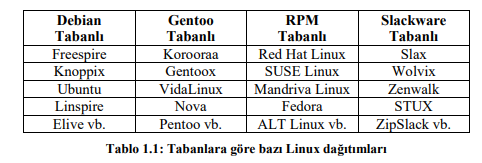 A.Ü. NMYO
8
Pardus Kurulumu
Kurulum ortamını (DVD, USB, vb.) yerleştirerek bilgisayarınızı yeniden başlatınız.
Önyükleme menüsünde bulunan “Pardus Çalışan” seçeneği ile kuruluma başlamadan Pardus’u inceleyebilir, masaüstünde bulunan “Pardus Yükle” simgesine tıklayarak grafik arayüz ile kuruluma başlayabilirsiniz.
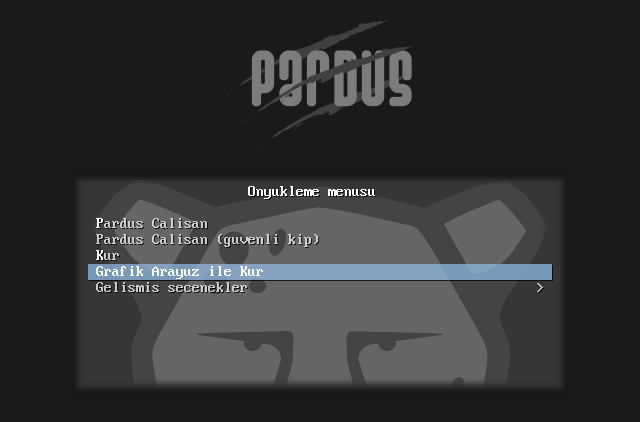 A.Ü. NMYO
9
Pardus Kurulumu
Dil seçimi yaparak ilerleyiniz.
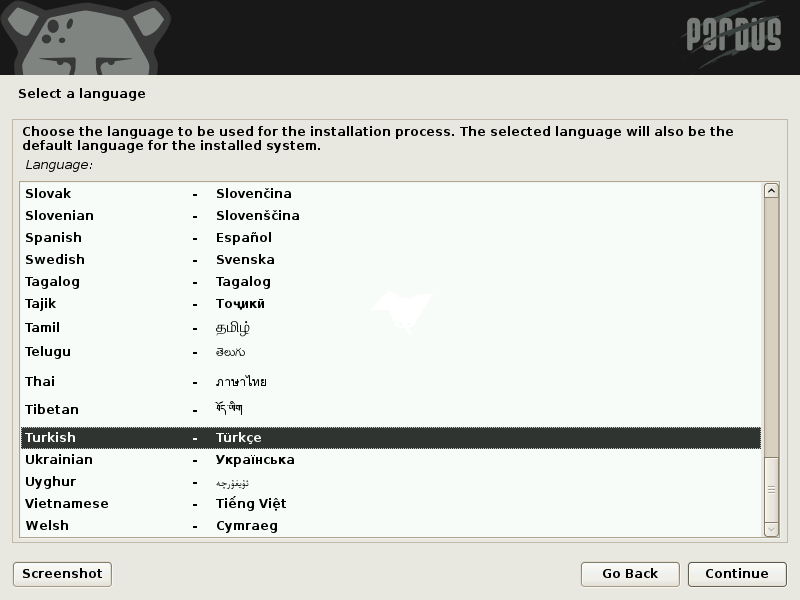 A.Ü. NMYO
10
Pardus Kurulumu
Konum seçimi yaparak ilerleyiniz. Bir önceki ekranda seçilen dil ayarlarına göre otomatik konum gelmektedir. “diğer” seçeneği ile farklı bir konum tanımlayabilirsiniz.
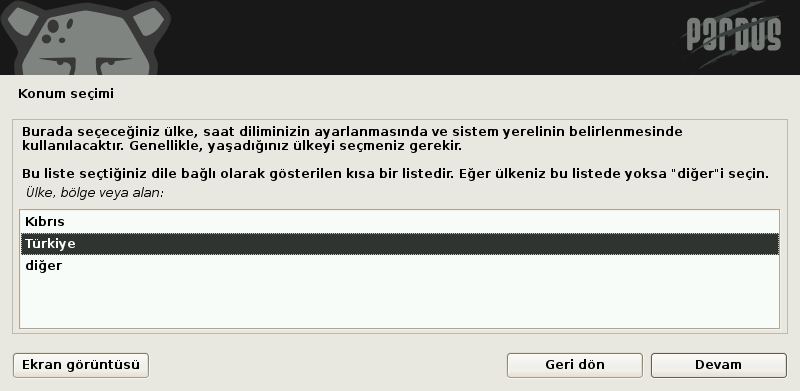 A.Ü. NMYO
11
Pardus Kurulumu
Kullanılacak klavye düzenini seçerek ilerleyiniz.
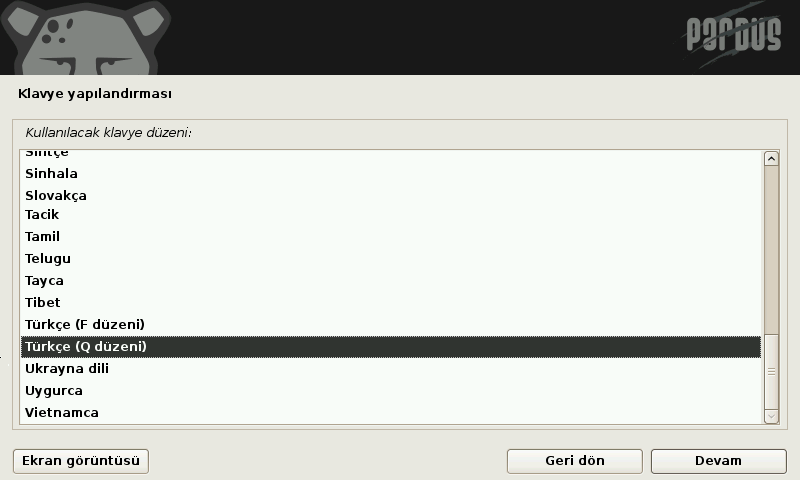 A.Ü. NMYO
12
Pardus Kurulumu
Ağda bilgisayarınızın adını benzersiz kılacak bir makine adı belirleyiniz.
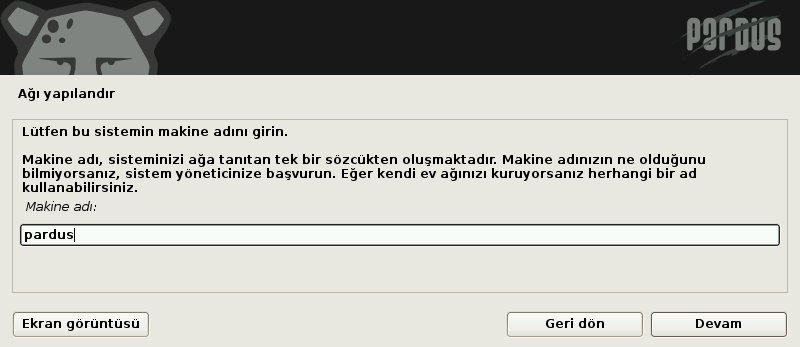 Etki alanı adınızı tanımlayınız, herhangi bir etki alanına dahil değilseniz boş bırakınız.
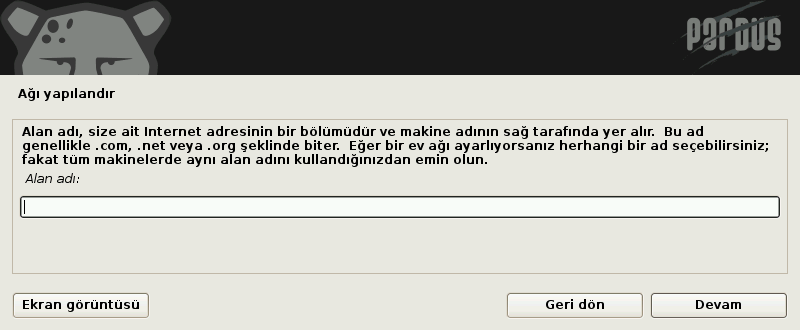 A.Ü. NMYO
13
Pardus Kurulumu
Kurulacak sistemdeki oluşturulacak kullanıcının tam adını giriniz.
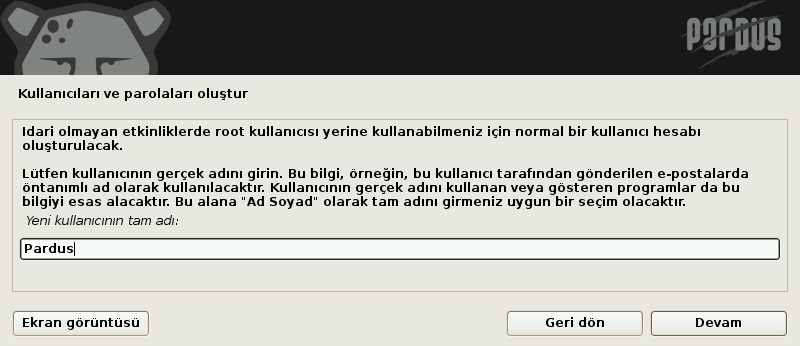 Yeni oluşacak hesap için kullanıcı adı belirleyiniz.
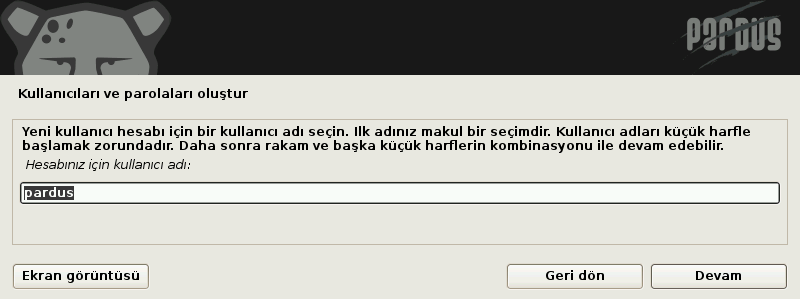 A.Ü. NMYO
14
Pardus Kurulumu
Tanımlanan kullanıcı için parola belirleyiniz.
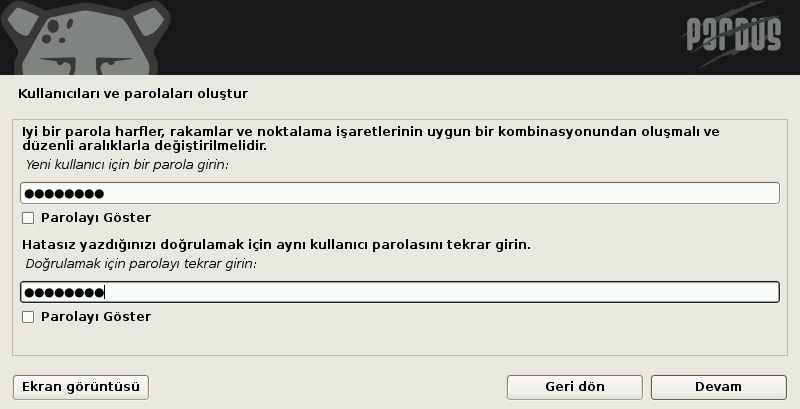 Bilgisayarınız UEFI sistemini destekliyorsa bu ekranda seçim yapınız. Seçiminize göre kurulum aracı kurulacak diskin baş kısmına “EFI Sistem Bölümü” oluşturarak kurulum yapacaktır.
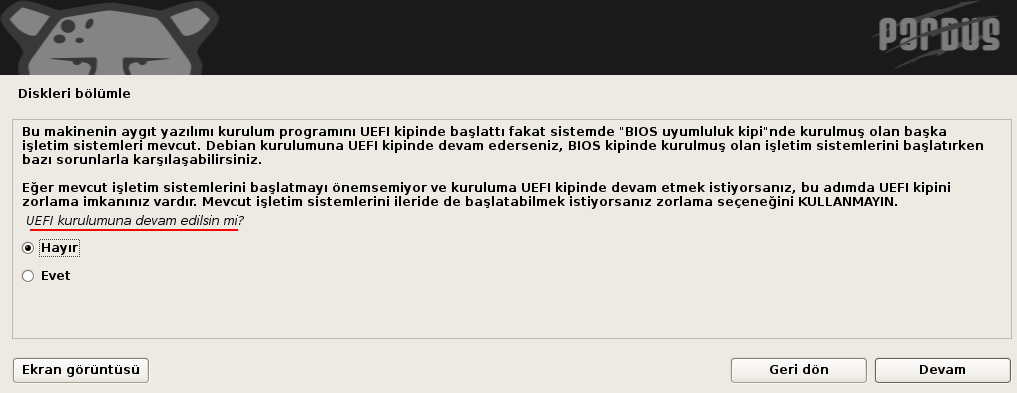 A.Ü. NMYO
15
Pardus Kurulumu
“Yardımcı ile – diskin tamamını kullan” seçeneği ile kurulum aracı sizin yerinize tüm bölümlemeyi yapacaktır. Seçili diski tamamen biçimlendirerek kurulum başlayacaktır.
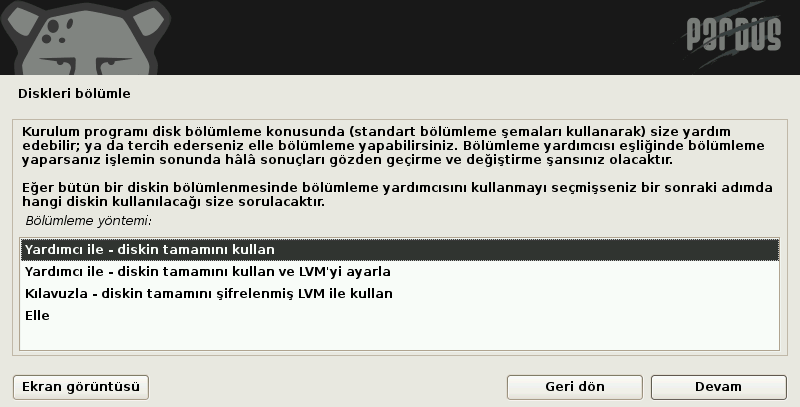 Otomatik bölümleme haricinde bir disk tanımlaması için “Elle” seçeneğini kullanabilirsiniz. Bu seçenek ile işletim sistemi için gerekli tüm bölümleri elle oluşturmanız gerektiğini unutmayınız. Kurulum yapılacak diski seçerek ilerleyiniz.
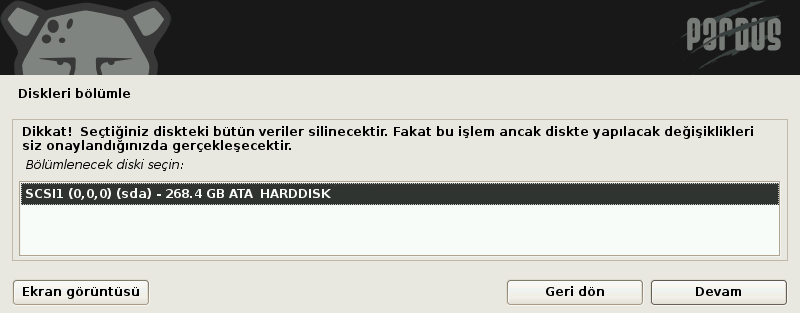 A.Ü. NMYO
16
Pardus Kurulumu
Disk bölümleme yapısını seçerek ilerleyiniz. Tüm dosyaların tek bölümde kurulması önerilmektedir.
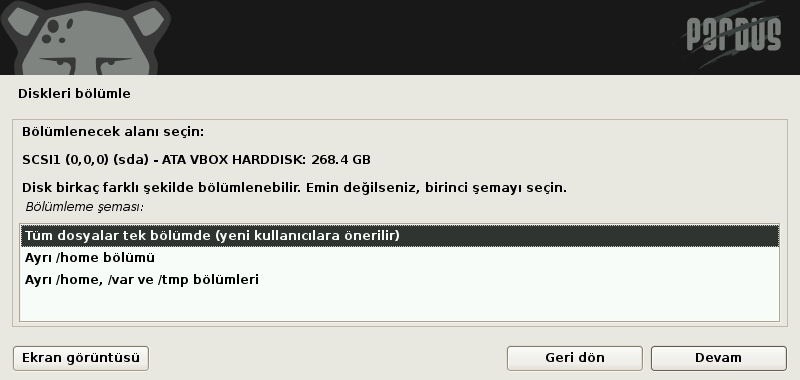 Seçimler sonucunda oluşan yapıya onay vererek ilerleyiniz.
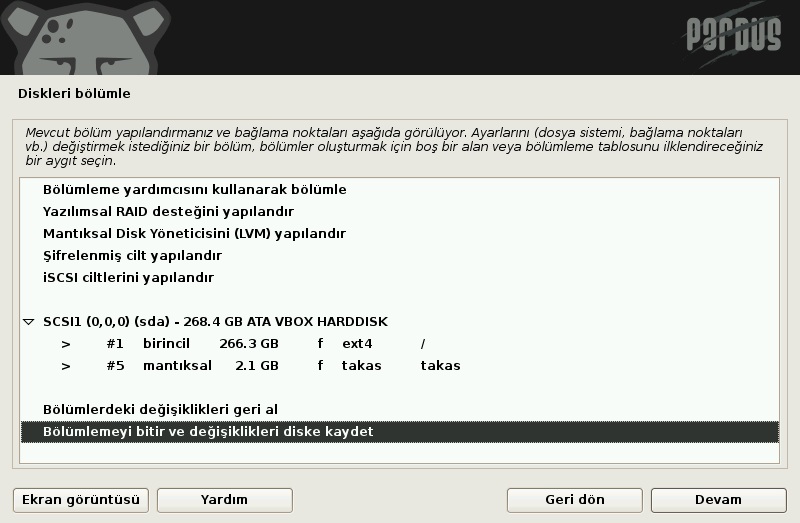 A.Ü. NMYO
17
Pardus Kurulumu
Değişiklikleri kaydederek ilerleyiniz.
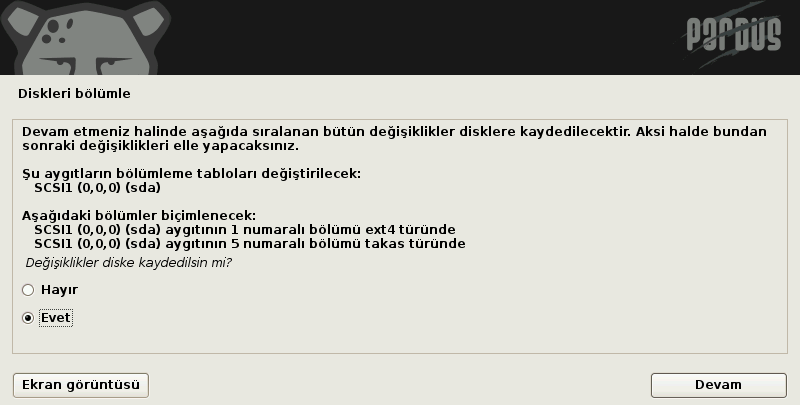 Paket yöneticisinin kullanacağı depo adresini tanımlayınız. Farklı bir adres kullanılmayacak ise otomatik olarak gelen adresi onaylayarak devam ediniz.
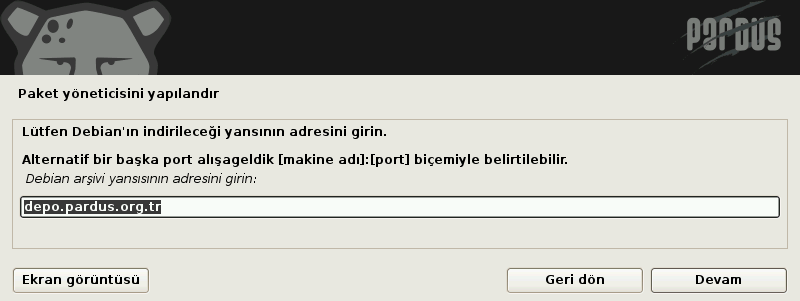 A.Ü. NMYO
18
Pardus Kurulumu
Pardus önyükleyicisinin kurulumu için onay vererek ilerleyiniz. Bu işlem sonrasında Pardus kendi önyükleyicisini kuracak, daha önce kurulu olan sistemleri okuyarak açılış ekranında seçiminize sunacaktır.
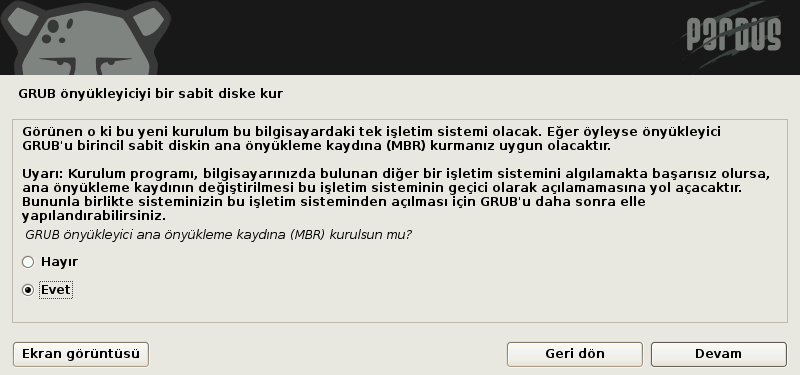 Grub önyükleyicisinin kurulacağı diski seçiniz.
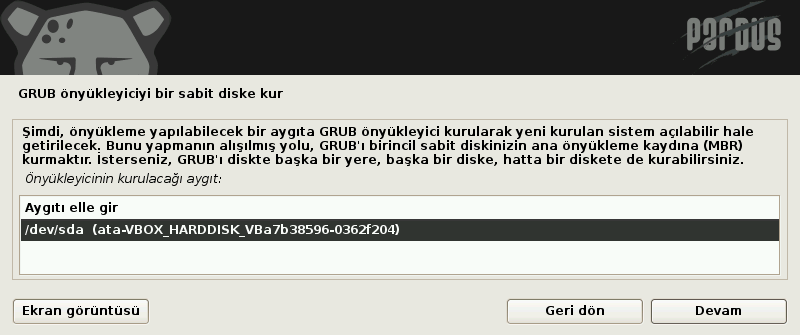 A.Ü. NMYO
19
Pardus Kurulumu
KURULUM TAMAMLANDI!
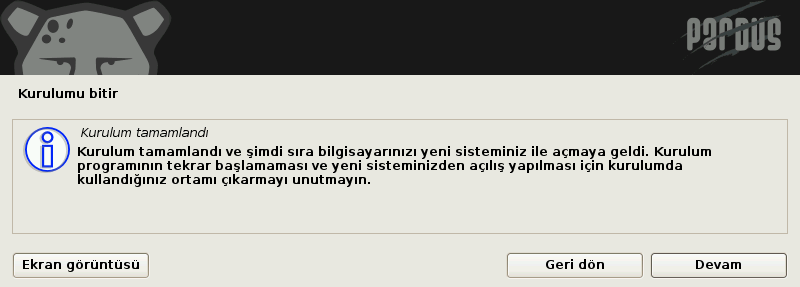 Bu aşamadan sonra kurulum ortamını (DVD, USB, vb.) cihazınızdan çıkarmayı unutmayınız.
A.Ü. NMYO
20
Kaynak
1- MEB Bilişim Teknolojileri, Açık Kaynak İşletim Sistemi Kullanımı. (Ankara 2013)
2- https://www.pardus.org.tr/pardus-kurulum-kilavuzu/ 16.01.2020 22:00
A.Ü. NMYO
21